Climate Regime Shift and Forest Loss Amplify Fire in Amazonian Forests
Using a wide range of measurements, we developed grass functional trait values (physiological, structural, biochemical, anatomical, phenological, and disturbance-related) of dominant lineages to improve land model representations.
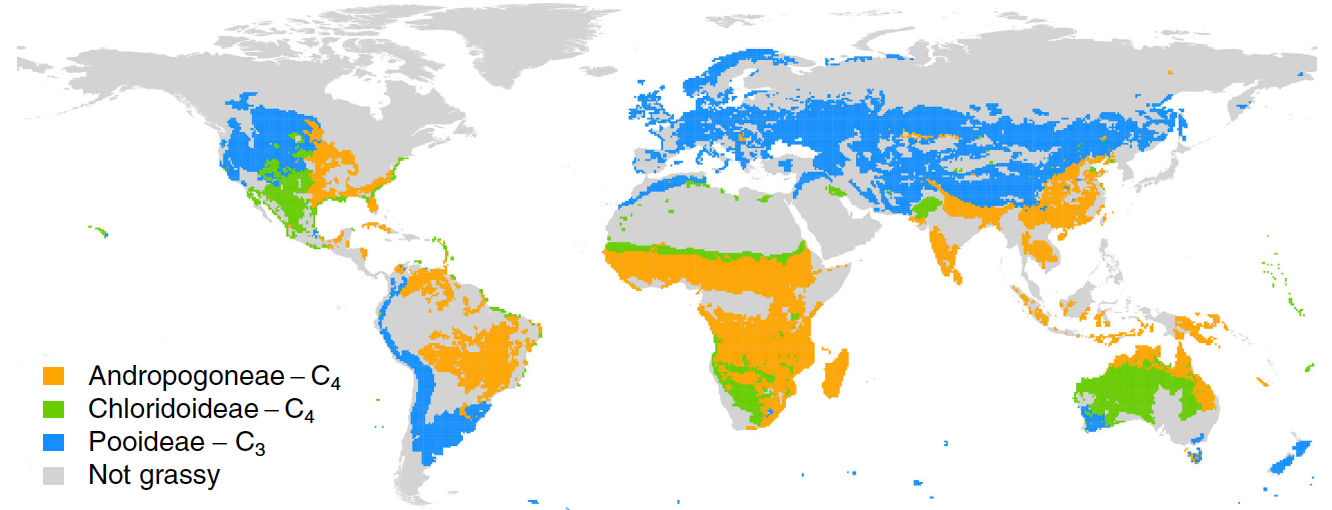 Our method uses phylogenetic relatedness to create lineage-based functional types (LFTs), thus providing a realistic representation of functional diversity and opening the door to the development of new vegetation models.
Figure. Distributions of the three globally dominant grass lineages in the herbaceous layer. These data show where each lineage is most abundant.
We collected a wide range of observations to characterize a broad trait space (25 parameters) in six categories, including:
Morphological and physiological determinants of plant hydraulics
Physicochemical controls of photosynthesis
Allocation to reproduction and spectral reflectance
Griffith, D. M., C. P. Osborne, E. J. Edwards, S. Bachle, D. J. Beerling, W. J. Bond, T. J. Gallaher, B. R. Helliker, C. E. R. Lehmann, L. Leatherman, J. B. Nippert, S. Pau, F. Qiu, W. J. Riley, M. D. Smith, C. A. E. Strömberg, L. Taylor, M. Ungerer, and C. J. Still (2020b), Lineage Functional Types: Characterizing functional diversity to enhance the representation of ecological behavior in Earth System Models, New Phytologist, https://doi.org/10.1111/nph.16773.
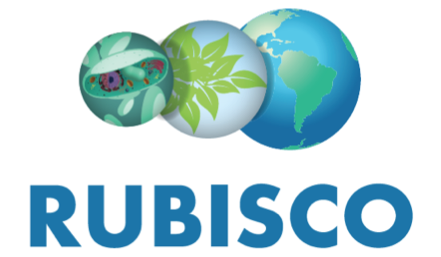